Cha. 8
Earth Systems & Resources
Earth’s resources determined when the planet was formed.
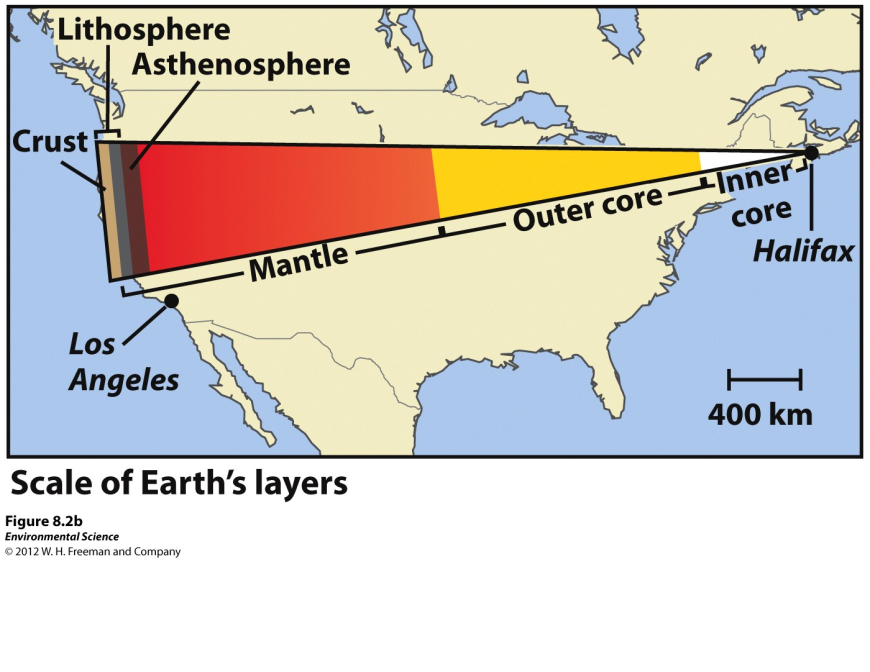 Earth’s Layers
Core- the innermost zone of the planet made of nickel and iron.
Mantle- above the core containing magma
Crust- the outermost layer of the planet.
Asthenosphere- the outer part of the mantle, composed of semi-molten rock.
Lithosphere- the brittle outermost layer of the planet that is approximately 100 km thick.
Convection and Hot Spots
The Earth is very hot at the center.
This heat causes plumes of hot magma to well upward from the mantle.
Hotspots- places where molten material from the mantle reach the lithosphere.
Plate Tectonics
Plate tectonics- the theory that states that Earth’s lithosphere is divided into plates, most of which are in constant motion.
Tectonic Plates
Consequences of Plate Movement
Volcanoes- as a plate moves over a hot spot, rising magma forms a volcano.
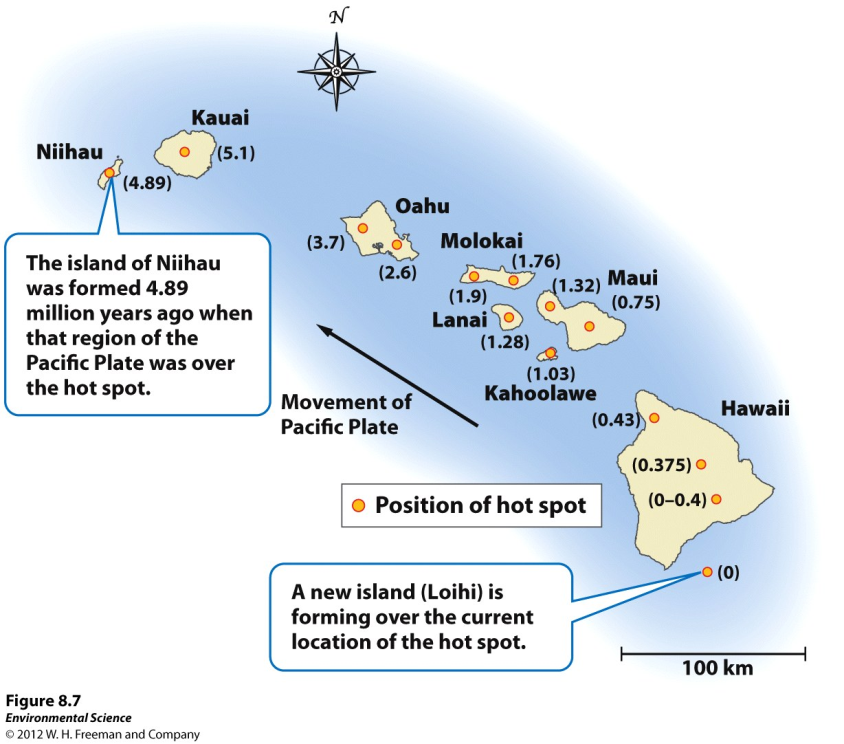 Types of Contact
Divergent plate boundaries- when plates move apart from one another.
Convergent plate boundaries- when plates move toward one another and collide.
Transform fault boundaries- then plates move sideways past each other.
Movement Link
Faults and Earthquakes
Faults- a fracture in rock across which there is movement.
Earthquakes- occur when the rocks of the lithosphere rupture unexpectedly along a fault. 
Fault zone- large expanses of rock where movement has occurred.
Epicenter- the exact point on the surface of Earth directly above the location where the rock ruptures.  
Richter scale- a measure of the largest ground movement that occurs during an earthquake.  The scale increases by a factor of 10, so an earthquake of 7 is 10 times greater than an earthquake of 6.
Rock Cycle
Rock cycle- the constant formation and destruction of rock.
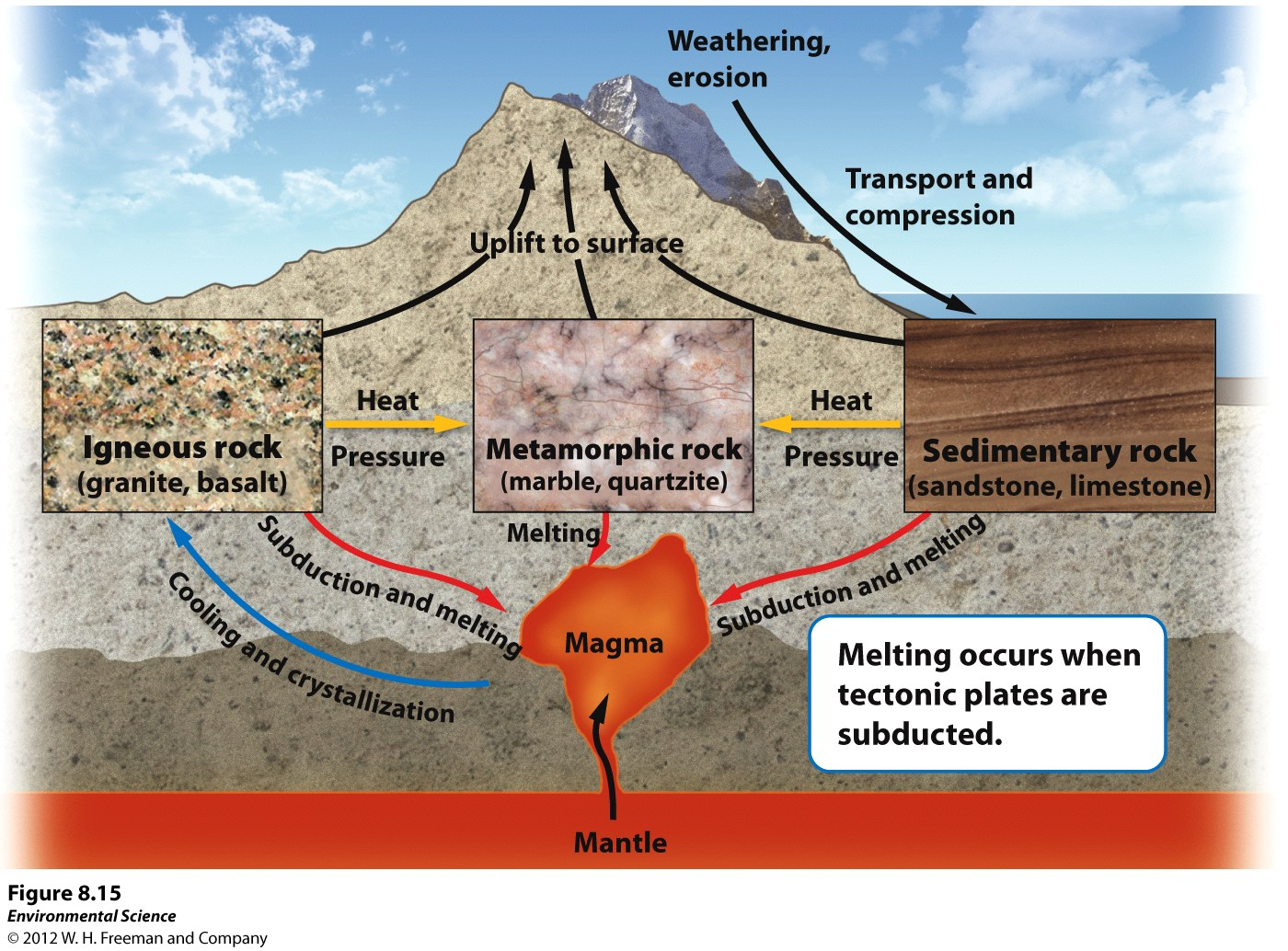 The Rock Cycle
Igneous rocks- rocks that form directly from magma.
Intrusive igneous- form from within Earth as magma cools.  
Extrusive igneous- from when magma cools above Earth. (ex.  A volcano that ejects magma out will form this)
Sedimentary rocks- form when sediment such as mud, sands, or gravels are compressed by overlying sediments.
Metamorphic rocks- form when sedimentary, igneous or other metamorphic rocks are subjected to high temperatures and pressures.